Box 2D + SFML
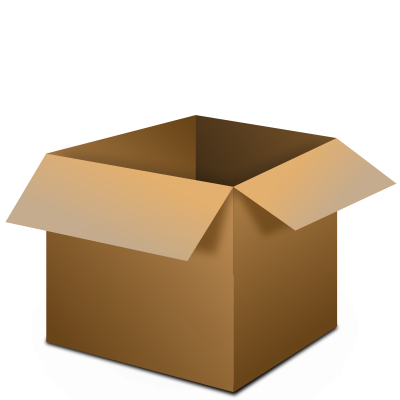 Fizyka w pudełku
Marcin Kuligowski
Co to jest Box2D?
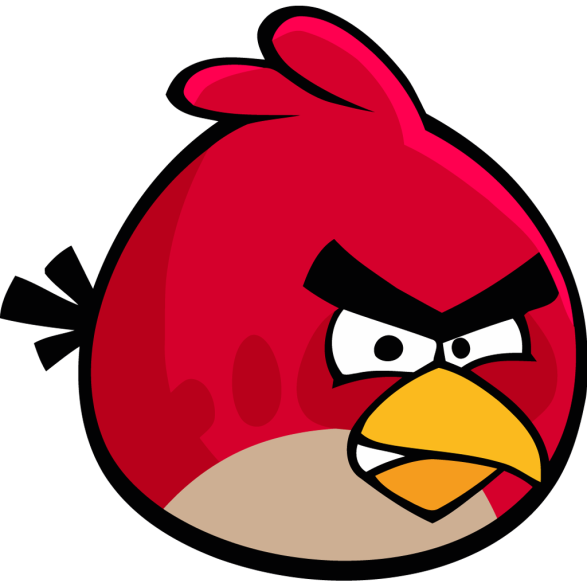 Silnik fizyki dla gier dwuwymiarowych stworzony przez Erina Catto i udostępniany na licencji zlib.
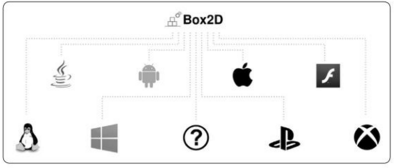 Ogranicza się  do symulacji brył sztywnych. Może symulować obiekty zbudowane z wielokątów wypukłych oraz kół. Oprogramowanie umożliwia również symulację grawitacji oraz tarcia.
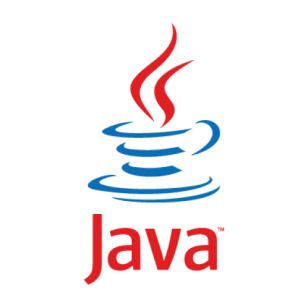 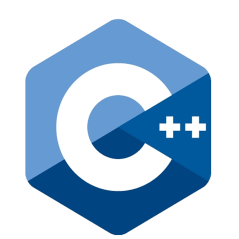 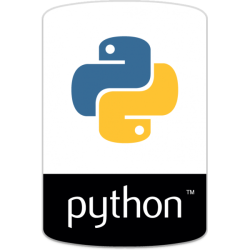 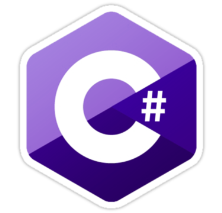 Dlaczego Box2D?
Łatwy 
Lekki
Działa
Darmowy
Każdy jest w stanie się tego nauczyć.
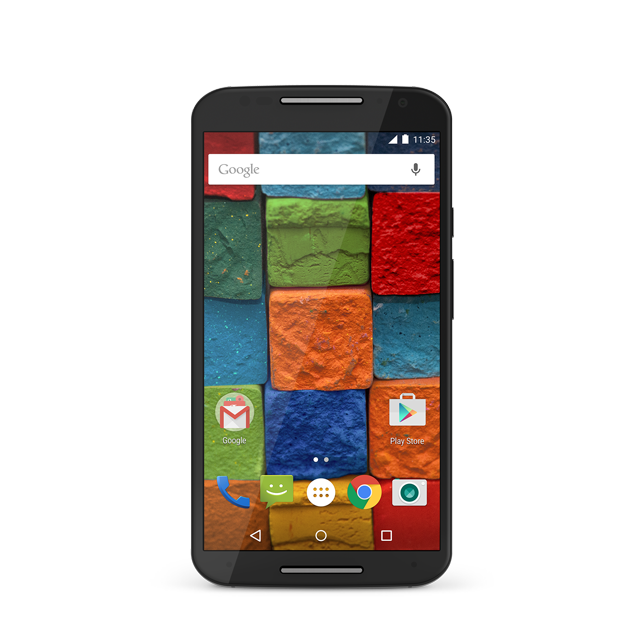 Bierze odpowiedzialność za  
całą fizykę w grach.
Z powodzeniem udźwignie go przeciętny smartfon dostępny za 1 PLN w abonamencie.
Moduły
Box2D składa sie z trzech modułów
Common
Colision
Dynamics
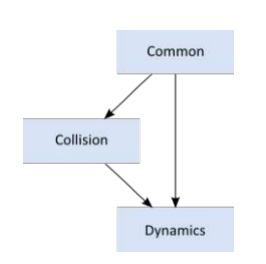 Common definuje struktury danych oraz zawiera dzielony kod niskiego poziomu
Collision zawiera kod i struktury danych do wykrywania kolizji
Dynamics definiuje zasady świata fizycznego
Organizacja modułów biblioteki Box2D
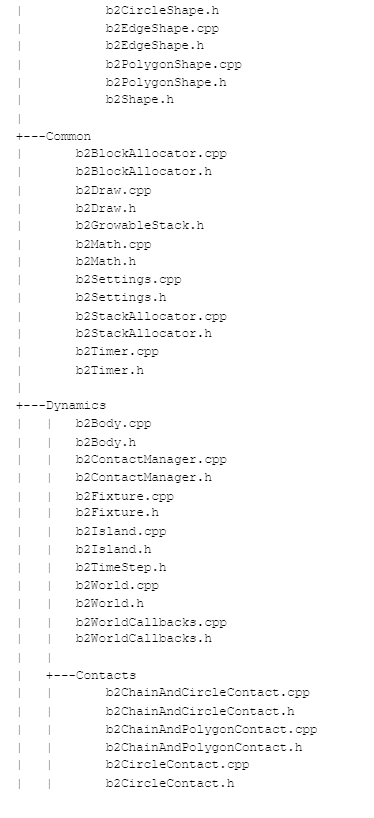 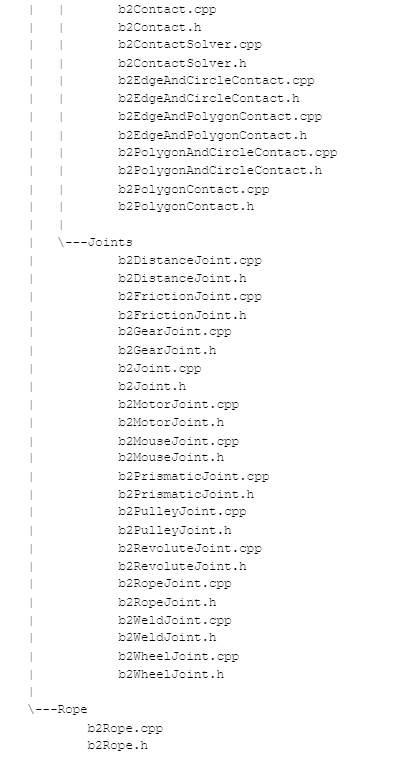 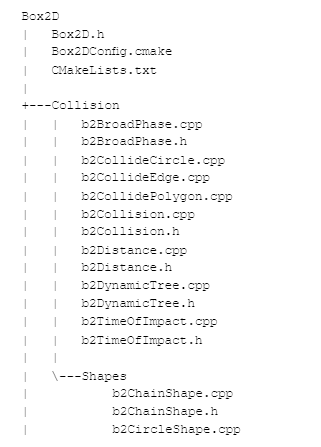 Jednostki w Box2D
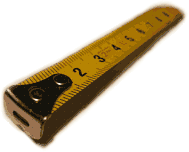 Box2D pracuje na liczbach zmiennoprzecinkowych.
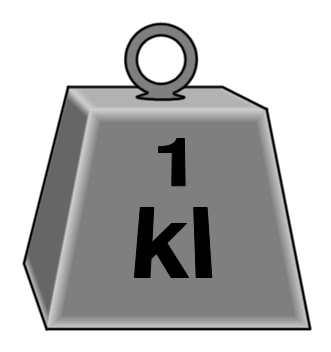 Podstawową jednostką masy jest kilogram.
Podstawową jednotką długosci jest metr.
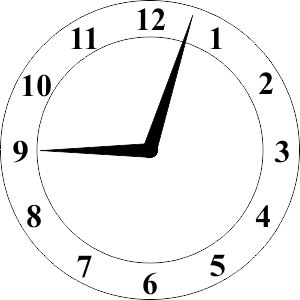 Box2D uzywa radianów nie stopni.
Jeśli chodzi o ciała dynamiczne to Box2D najlepiej działa z obiektami od 0,1 metra do 10 metrów
world
Podstawowe pojęcia i obiekty w Box2D?
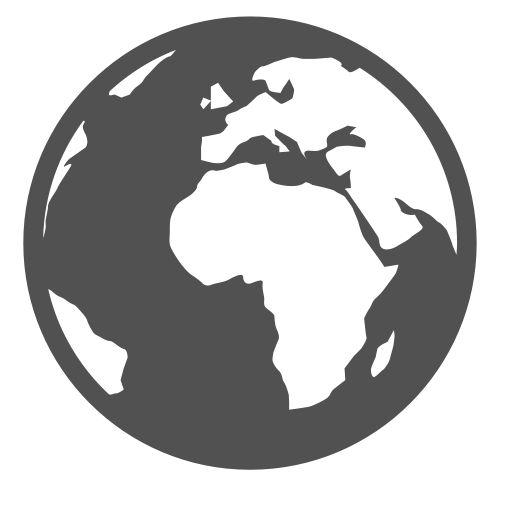 fixture
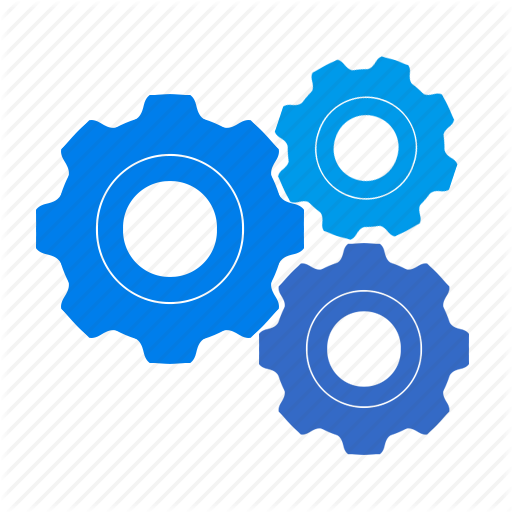 rigid body
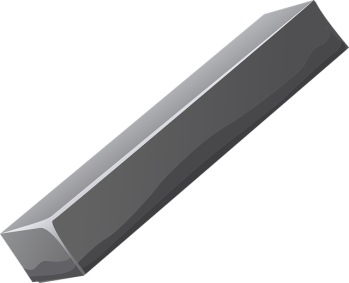 continous collision
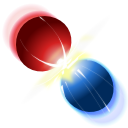 constrain
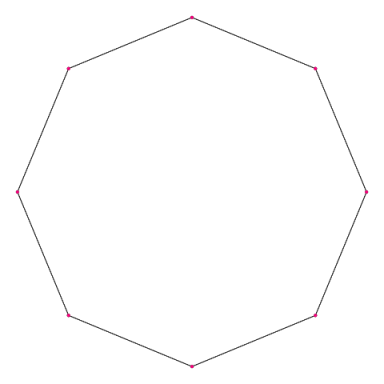 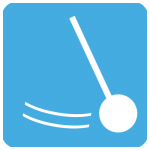 shape
joint
joint limit
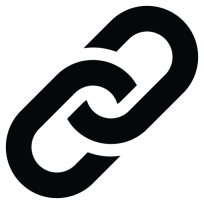 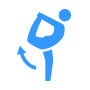 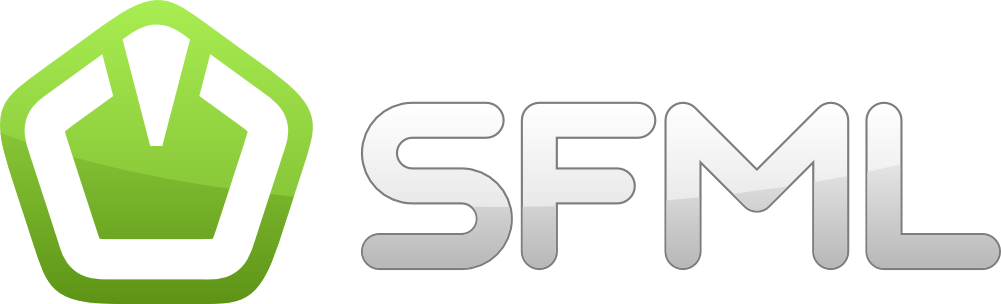 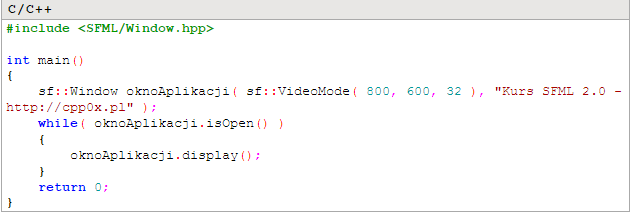 Wczytywanie tekstur i rysowanie sprajtów
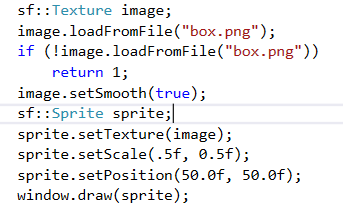 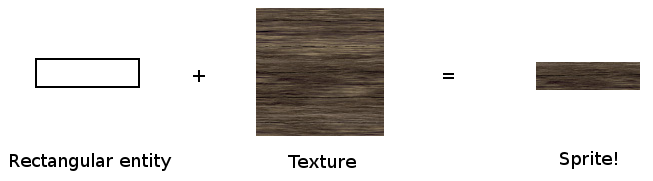 Przydatne Linki
http://www.sfml-dev.org/
SFML – Dokumentacja + Tutoriale.
http://cpp0x.pl/kursy/Kurs-SFML-2-x-C++/Podstawy/Pierwsza-aplikacja/467  
Kurs SFML (Polski)
http://box2d.org/
Box2D – Dokumentacja.

+ Youtube
Czas otworzyć pudełko!